Antidepressant Overdose!
Prepared BY : Aref Melibary MD, FRCPC, DABEM
Assistant Professor of Emergency Medicine 
Consultant Emergency Medicine & Critical Care Medicine
Dept. of Emergency Medicine
King Saud University Medical City
dr_aref@hotmail.com
Reviewed&  modified by Dr Amjad Obeid
What’s Available?
MAOI’s
TCA
SSRI
SNRI
Back to Basics !
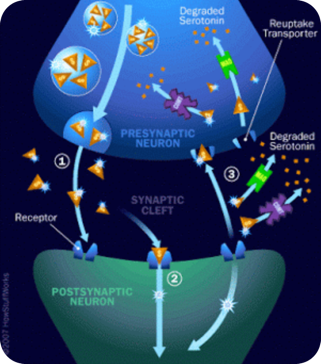 Monoamine Oxidase Inhibitors (MAOIs)
Bind irreversibly to monoamine oxidase thereby preventing inactivation of biogenic amines such as norepinephrine, dopamine and serotonin leading to increased synaptic levels.
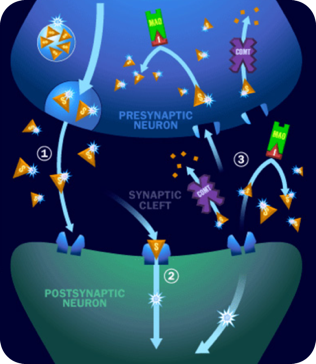 What Happens in MAOI Toxicity?
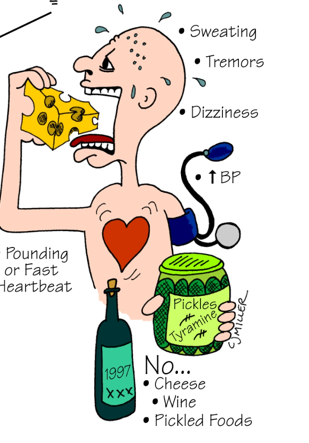 TCA’s
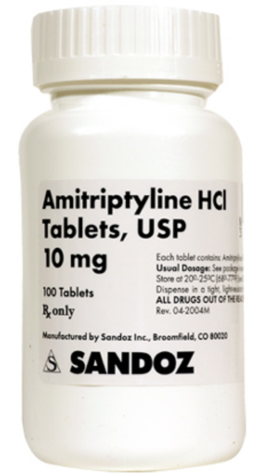 How many different MOA do TCA’s have?
3
4
5
6
7
How many different MOA do TCA’s have?
3
4
5
6
7
TCA’s
Major Pharmacodynamic Effects
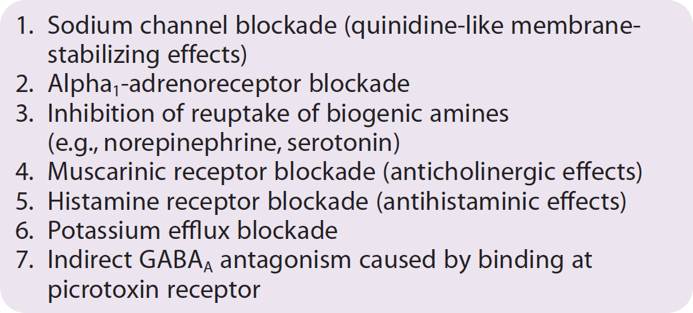 Peripheral & Central Effects of TCA’S
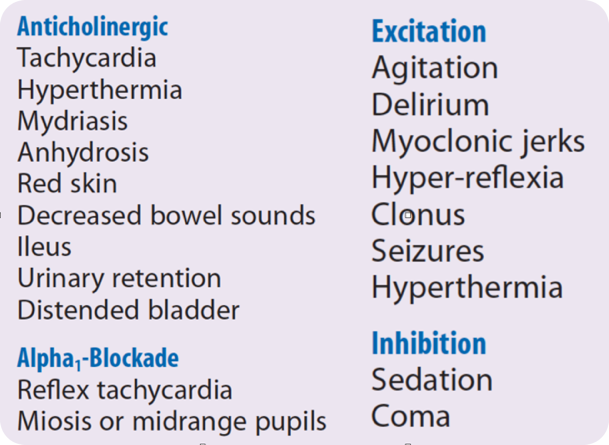 WHAT’S ABNORMAL?
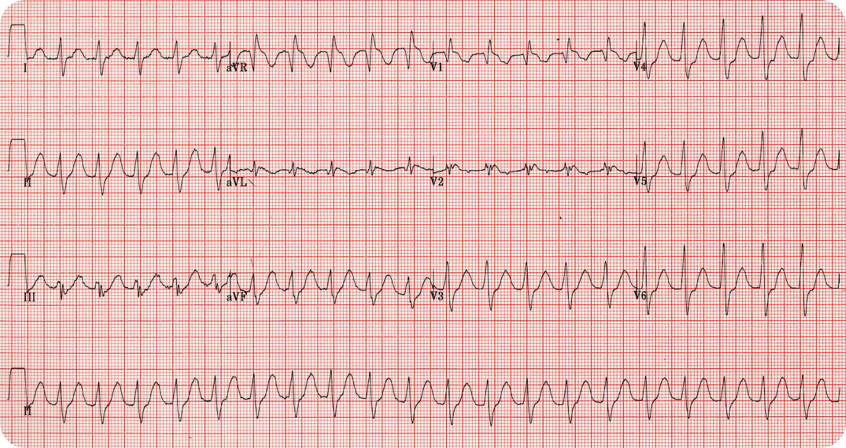 Sinus Tachycardia
Prolonged QT Interval
Widening of the QRS interval
RAD
Prominent R in aVR
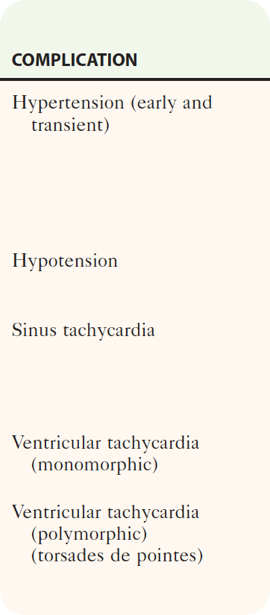 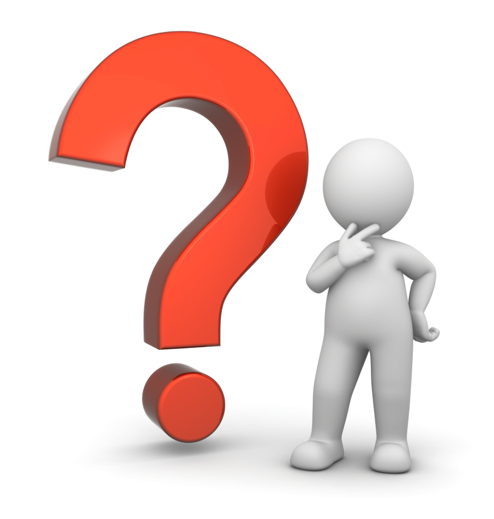 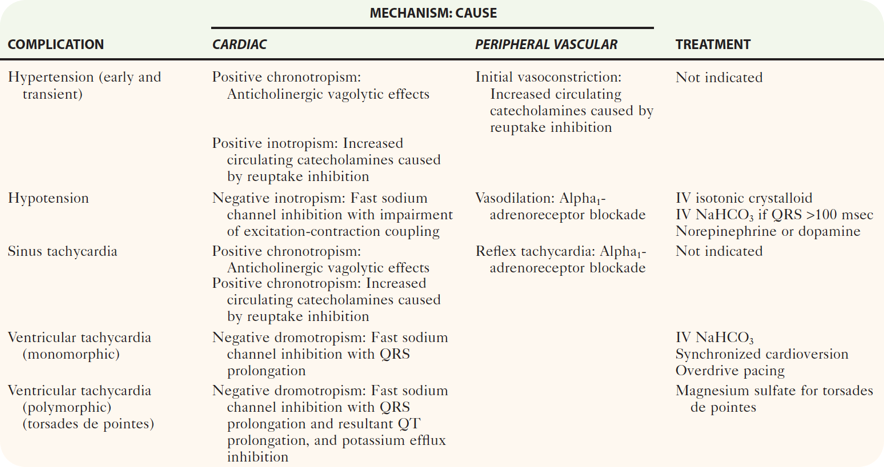 Specific Management
Plasma Alkalinization (NaHCO3/ Hyperventilation)
Sodium Load (NaHCO3 or 3% Saline)
Plasma Alkalinization
Promotes TCA protein binding
Plasma proteins act as a sink that sequesters TCA’s away from the sites of toxicity
Increases the non-ionized form of the drug which UNBINDS TCA’s from Na-Channels
Sodium Load
Leads to over-riding Na-Channel Blockade due to an increased Na concentration gradient across the cell membrane
SSRI’s
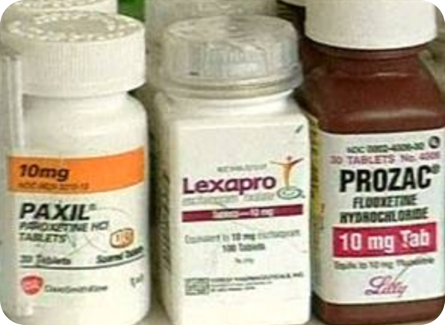 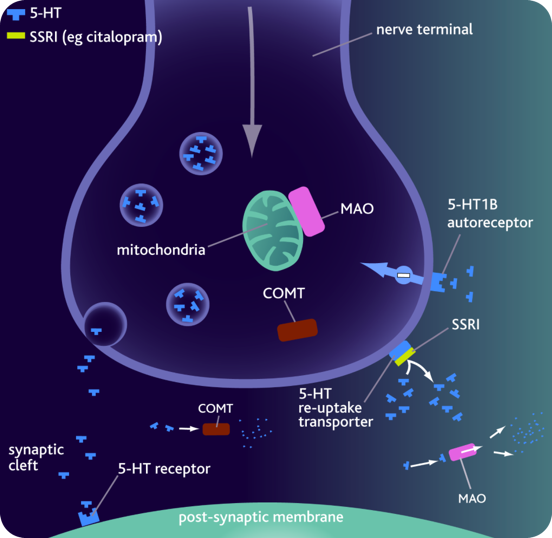 Simple Facts
Mainstay for treatment of depression

SSRIs have a wide therapeutic index

Although they are safer in overdose than MAOIs and TCAs, they do have therapeutic limitations, such as the long delay until onset of antidepressant effect (variable)

Rarely fatal, with ingestions of up to 30 times the daily dose associated with few or no symptoms
QTc prolongation
Seizures
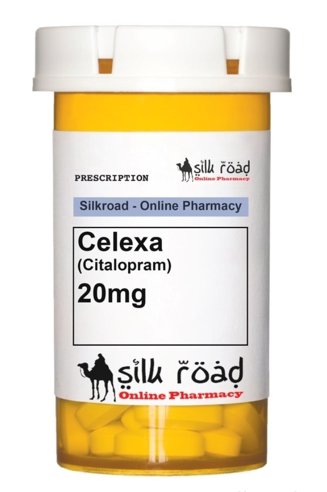 Remember
SSRIs may be associated with SIADH at therapeutic doses

Most cases of hyponatremia develop within 1 month and frequently within the first 2 weeks
Diagnostic Strategies and Management?

NON SPECIFIC!!
Serotonin Syndrome
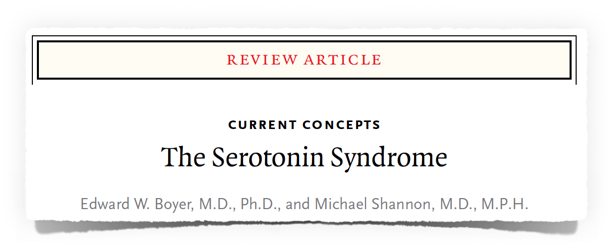 Simple Facts
Potentially lethal condition
Excess serotonin accumulation in the synaptic cleft
Likely to develop when drugs from different classes are combined, e.g.increased release and impaired uptake 
Syndrome occurs in approximately 14 to16 % of persons who overdose on SSRIs
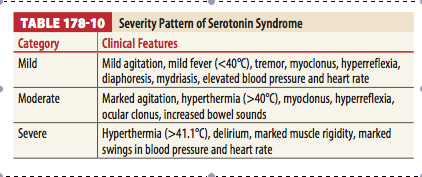 Clinical Features
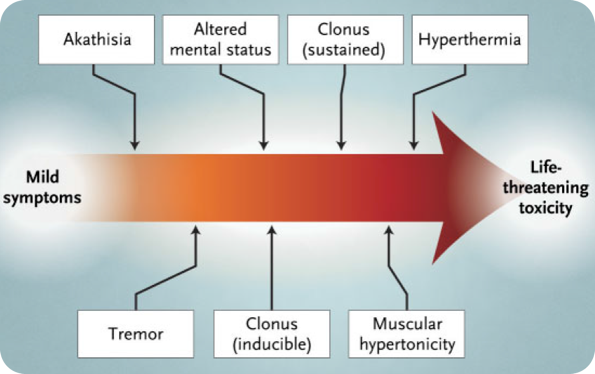 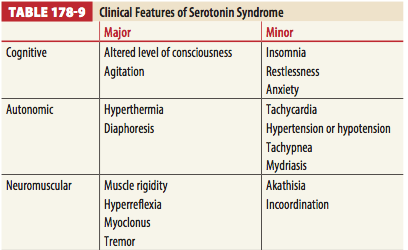 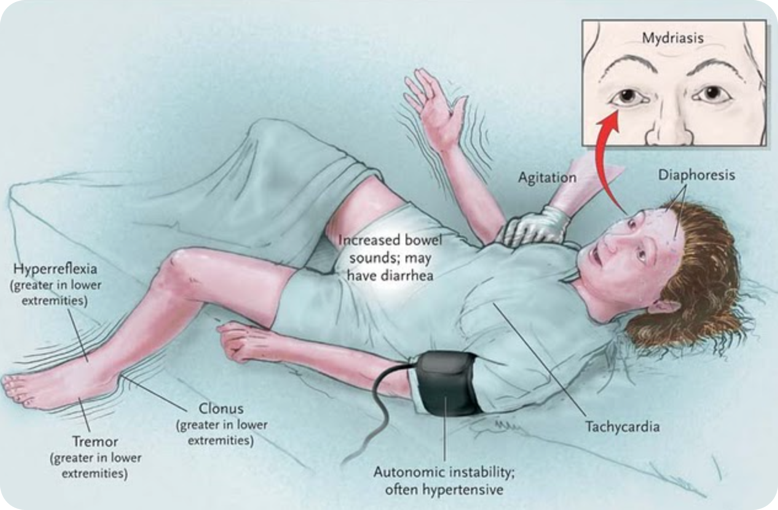 Management
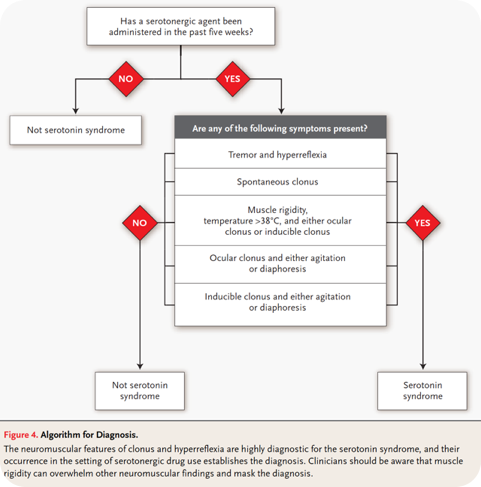 Hunter’s Criteria
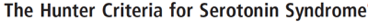 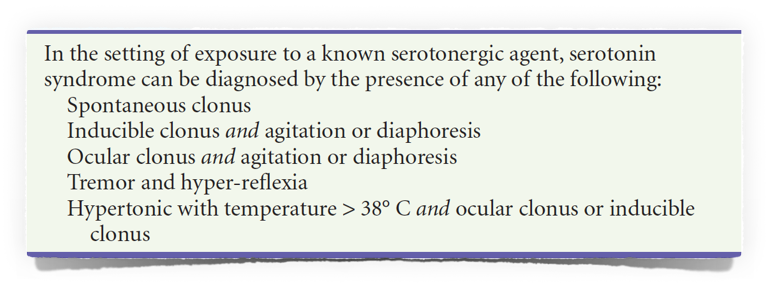 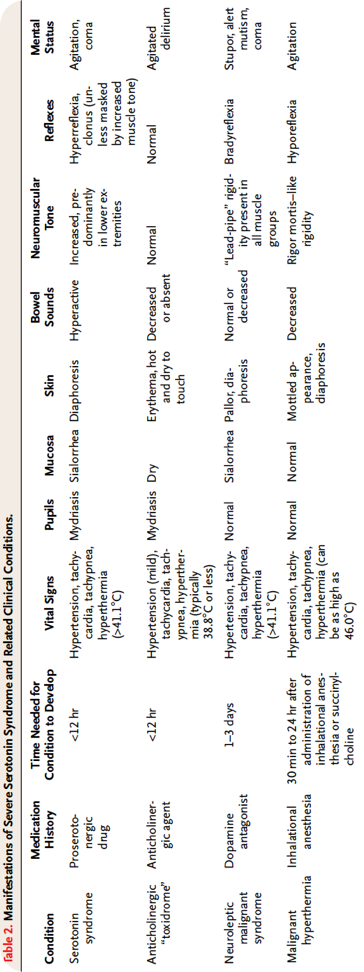 Differential consideration for Serotonin Syndrome
Management
Discontinue the offending agent
Supportive
Cyproheptadine (Serotonin Antagonist)
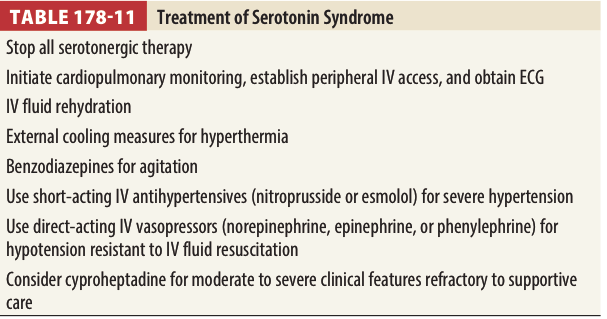 Discontinuation Syndrome
Rarely life-threatening
Can result in significant discomfort
Typically starts within 3 days after therapy is stopped
Signs & Symptoms
6 Categories
Disequilibrium (dizziness, ataxia)
Sleep disturbances
Gastrointestinal symptoms
Affective symptoms (irritability, anxiety)
Sensory symptoms (electric shock–like sensation, paresthesias) 
General somatic symptoms (H/A, tremor, anorexia, diaphoresis)
QUESTIONS?

dr_aref@hotmail.com